Preparatoria Universidad La Salle
1006
Equipo 20
1.- Alcaraz Álvarez Francisco Fabián 
2.- Aguilar Chablé Rodolfo     (Psicología)
3.- Elías Hernández Mariana (Contabilidad y Gestión Administrativa)
4.- Pineda García Yoshia       (Inglés) 
5.- Ramos Bohorques Concepción (Problemas Sociales, políticos y económicos de México)
6.- Rodríguez Hernández Jacobo (Literatura mexicana e iberoamericana)
Preparatoria Universidad La Salle
1006
Proyecto para el ciclo lectivo 2018-2019

Nombre del proyecto:
¿Podría la idiosincrasia mexicana motivar el desarrollo del país?
Preparatoria Universidad La Salle
Preparatoria Universidad La Salle
1006
Indice
1.- Producto 1 CAIAC conclusiones generales
2.- Fotografías de la sesión
3.- Fotografía del organizador gráfico
PRODUCTO 1 CAIAC
CONCLUSIONES GENERALES
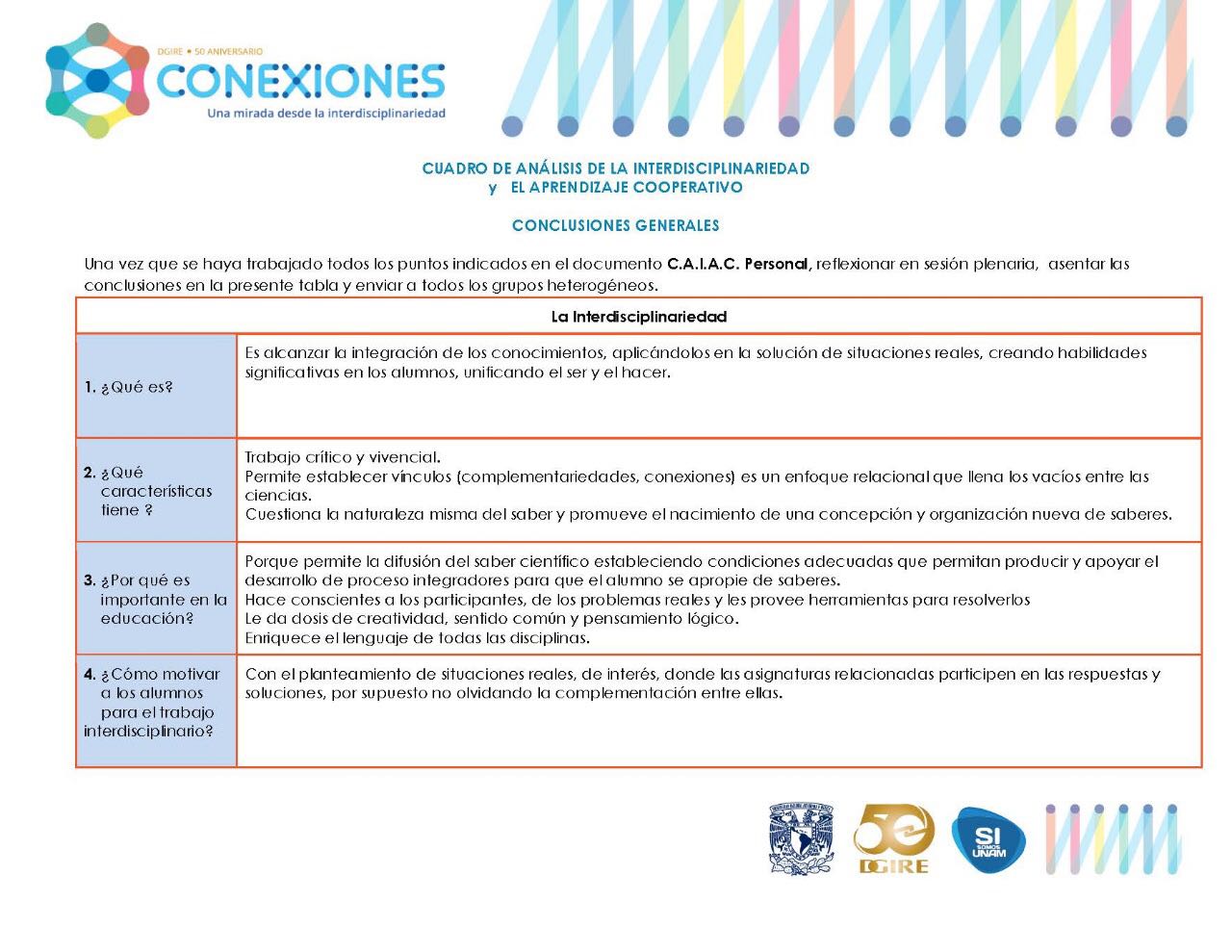 PRODUCTO 1 CAIAC
PRODUCTO 1 CAIAC
EVIDENCIAS. FOTOGRAFÍAS DE LA SESIÓN
EVIDENCIAS. FOTOGRAFÍAS DE LA SESIÓN
EVIDENCIAS. FOTOGRAFÍAS DE LA SESIÓN
EVIDENCIAS. FOTOGRAFÍAS DE LA SESIÓN
EVIDENCIAS. FOTOGRAFÍAS DE LA SESIÓN
ORGANIZADOR GRÁFICO
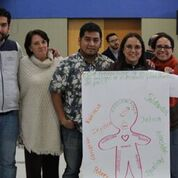 2ª Reunión de trabajo
Equipo 20
Equipo 20
1.- Alcaraz Álvarez Francisco Fabián 
2.- Aguilar Chablé Rodolfo     (Psicología)
3.- Elías Hernández Mariana (Contabilidad y Gestión Administrativa)
4.- Pineda García Yoshia       (Inglés) 
5.- Ramos Bohorques Concepción (Problemas Sociales, políticos y económicos de México)
6.- Rodríguez Hernández Jacobo (Literatura mexicana e iberoamericana)
PRODUCTO 4
PRODUCTO 5
PRODUCTO 6 MESA DE EXPERTOS
PRODUCTO 6 MESA DE EXPERTOS
PRODUCTO 6 MESA DE EXPERTOS
PRODUCTO 6 MESA DE EXPERTOS
PRODUCTO 7 E.I.P RESUMEN
PRODUCTO 7 E.I.P RESUMEN
PRODUCTO 7 E.I.P RESUMEN
PRODUCTO 7 E.I.P RESUMEN
PRODUCTO 7 E.I.P RESUMEN
PRODUCTO 7 E.I.P RESUMEN
PRODUCTO 7 E.I.P RESUMEN
PRODUCTO 7 E.I.P RESUMEN
PRODUCTO 7 E.I.P RESUMEN
PRODUCTO 7 E.I.P RESUMEN
PRODUCTO 7 E.I.P RESUMEN
PRODUCTO 7 E.I.P RESUMEN
PRODUCTO 7 E.I.P RESUMEN
PRODUCTO 7 E.I.P RESUMEN
PRODUCTO 8 E.I.P PROYECTO
PRODUCTO 8 E.I.P PROYECTO
PRODUCTO 8 E.I.P PROYECTO
PRODUCTO 8 E.I.P PROYECTO
PRODUCTO 8 E.I.P PROYECTO
PRODUCTO 8 E.I.P PROYECTO
PRODUCTO 8 E.I.P PROYECTO
PRODUCTO 9 EVIDENCIAS
Preparatoria Universidad La Salle
1006
Equipo 20
1.- Aguilar Chablé Rodolfo     (Psicología)
2.- Elías Hernández Mariana (Contabilidad y Gestión Administrativa)
3.- Pineda García Yoshia       (Inglés) 
4.- Ramos Bohorques Concepción (Problemas Sociales, políticos y económicos de México)
5.- Rodríguez Hernández Jacobo (Literatura mexicana e iberoamericana)
PRODUCTO 10
ORGANIZADORES GRÁFICOS EVALUACIÓN SUMATIVA
PRODUCTO 10
ORGANIZADORES GRÁFICOS EVALUACIÓN DIAGNÓSTICA
PRODUCTO 10
ORGANIZADORES GRÁFICOS EVALUACIÓN FORMATIVA
PRODUCTO 11
EVALUACIÓN FORMATOS
PRODUCTO 11
EVALUACIÓN FORMATOS
PRODUCTO 12
EVALUACIÓN FORMATOS
PRODUCTO 12
EVALUACIÓN FORMATOS
PRODUCTO 12
EVALUACIÓN FORMATOS
PRODUCTO 12
EVALUACIÓN FORMATOS
LISTA DE COTEJO
AUTOEVALUACIÓN DEL PORTAFOLIO VIRTUAL DE EVIDENCIAS
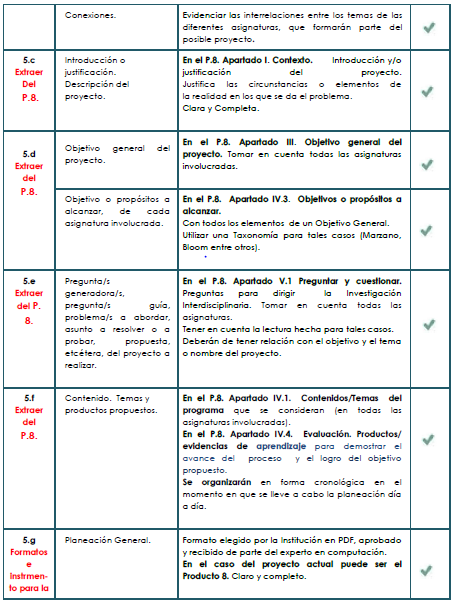 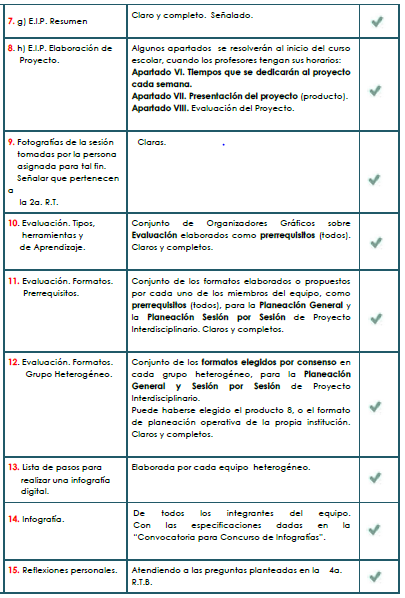 PRODUCTO 13
PRODUCTO 14
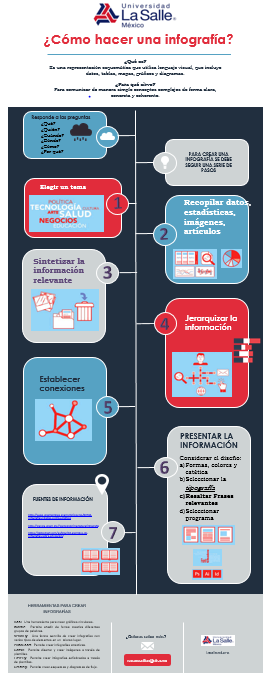 PRODUCTO 15. REFLEXIÓN PERSONAL
Trabajar en el proyecto interdisciplinario de Conexiones implicó dificultades diversas. Por ejemplo: no coincidíamos los profesores en los mismos tiempos de trabajo o no compartíamos un mismo espacio para discutir plenamente. Sin embargo, nos centraremos en las dificultades con mayor trascendencia e impacto. 

La primer dificultad para realizar este proyecto fue el tratar de relacionar los contenidos con otras materias puesto que en nuestro que hacer cotidiana pensamos de manera individual y sectorizada al solo centrarnos en lo que nos atañe en cada asignatura. Otra dificultad radica en el diseño de la planeación la cual implica integrar todas las disciplinas, un tarea bastante compleja: lenguajes diversos, de múltiples naturalezas: Una vez que el proyecto estuvo definido, empezamos a trabajar en su desarrollo. Al platicar entre nosotros, muchos no conocíamos lo que el otro profesor nos quería decir; cas siempre se debía a cuestiones de tecnicismos o que, en definitiva, no teníamos idea de la otra temática. Esto lo resolvimos haciendo que cada uno de los profesores diera una pequeña cátedra de aquel tema que se involucraba con el proyecto. Por supuesto, esto implicó que nos viéramos en diversas ocasiones para tomar clase, sin embargo, siempre se contó con la mejor disposición.
PRODUCTO 15. REFLEXIÓN PERSONAL
Múltiples enfoques, un mismo objetivo: Al momento de redactar los objetivos de nuestro proyecto tuvimos que pensar en aglomerar todos los campos del conocimiento. Esto lo resolvimos atendiendo a los formatos enviados pro DGIRE, pues permitían paulatinamente ir decantando la información.
2. Todas estas dificultades se lograron resolver a través de la escucha al otro. Así, llegamos a la conclusión de que toda disciplina tiene un objetivo que comparte con otras al reconocer que estas tienen la intención de ayudar al ser humano a conocerse a si mismo, su entorno y la relación que tiene con este.
3. El resultado final se basará en la obtención de una conciencia multidisciplinaria que quedará plasmada en el trabajo integrador. 
4. La escucha activa y la reflexión como procesos indispensables para la obtención del trabajo multidisciplinario son aspectos importantes para este proyecto.
5. La escucha activa y la reflexión sobre el otro ha sido fundamental para la realización de este proyecto, por tanto, esta técnica será importante implementarla en cualquiera de los ámbitos con los que se relacione nuestro qué hacer cotidiano, en la práctica docente. 
Cada sesión de trabajo podrá verse enriquecida por el contacto natural con los temarios de otras disciplinas y esto permitirá a los alumnos  poseer una visión panorámica de sus estudios y no fragmentada.